CHÀO MỪNG CÁC EM ĐẾN VỚI TIẾT HỌC TRỰC TUYẾN
Môn: Đạo đức
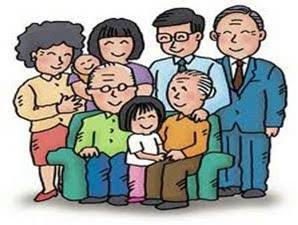 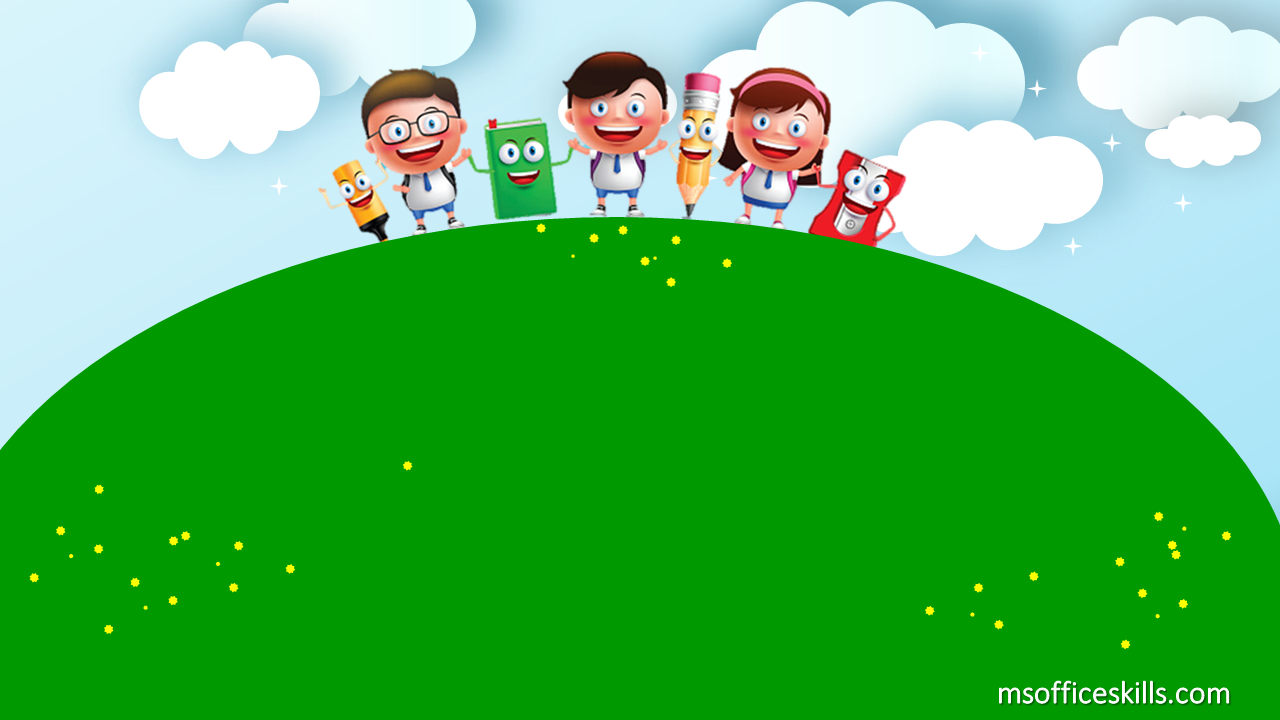 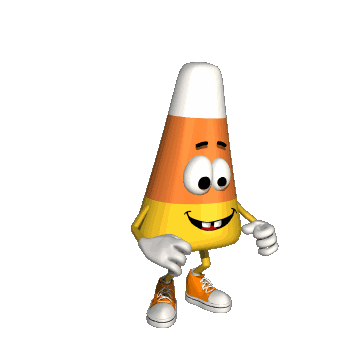 KHỞI ĐỘNG
TRÒ CHƠI:
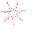 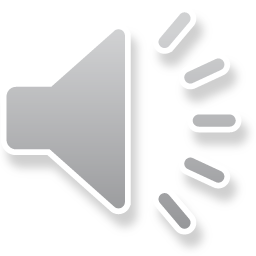 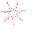 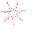 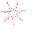 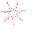 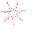 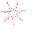 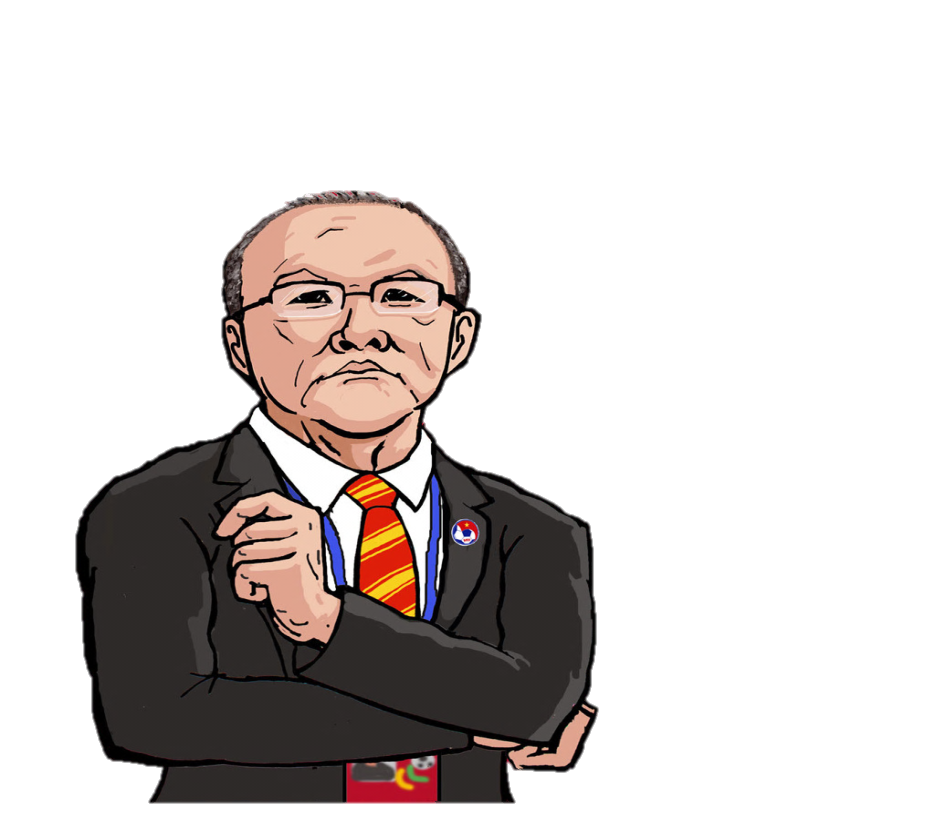 EM TẬP LÀM THỦ MÔN
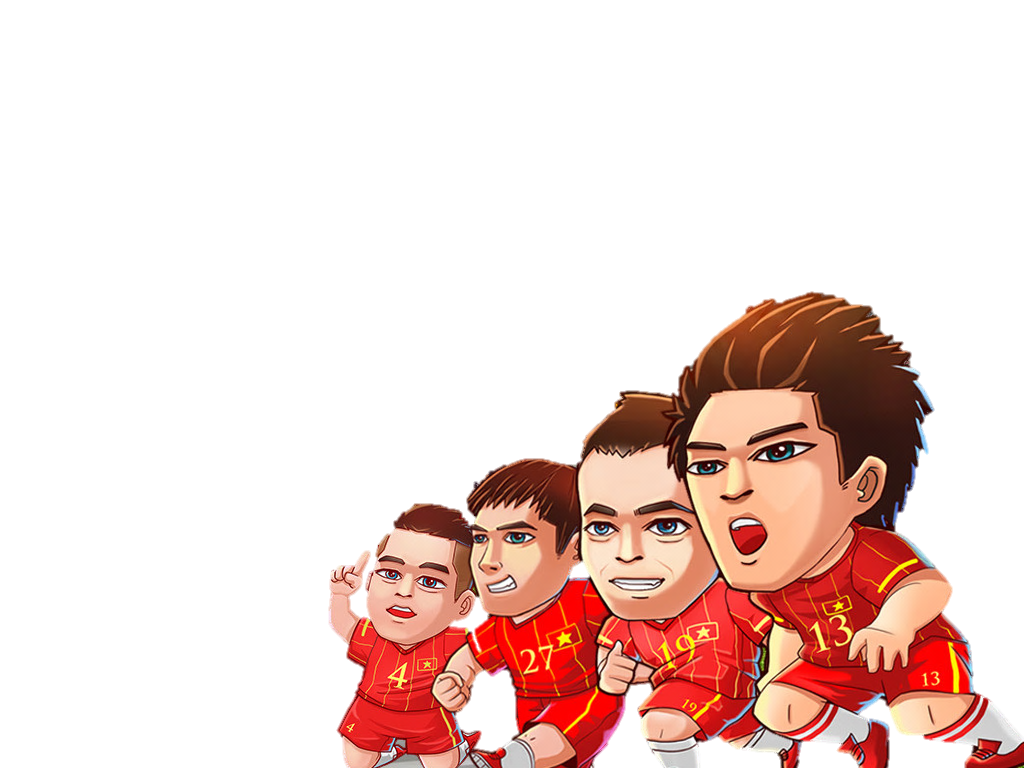 Luật chơi:
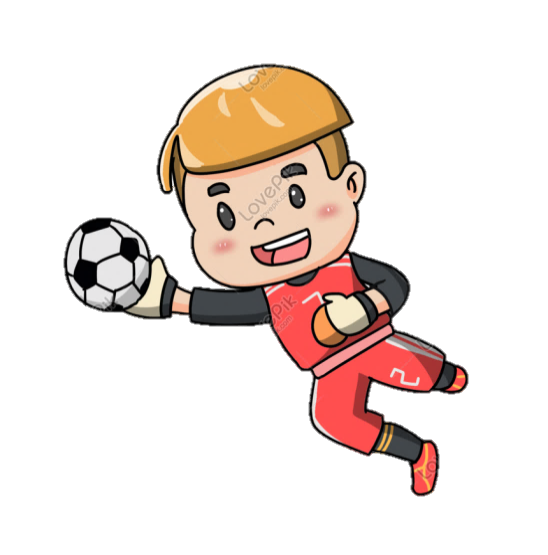 Mỗi bạn sẽ đóng vai là một thủ môn. Mỗi lần trả lời  đúng được một câu hỏi nghĩa là con đã bắt được quả bóng, giúp đội nhà chiến thắng.
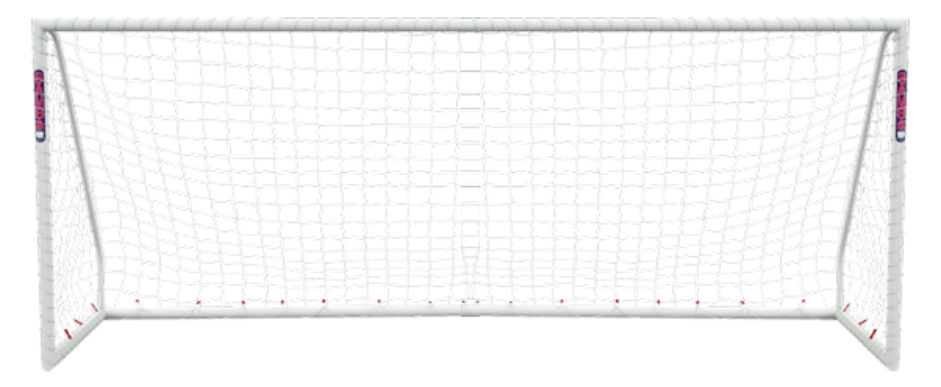 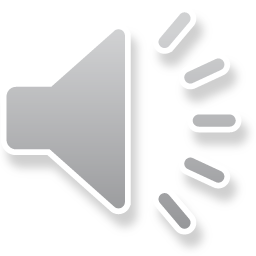 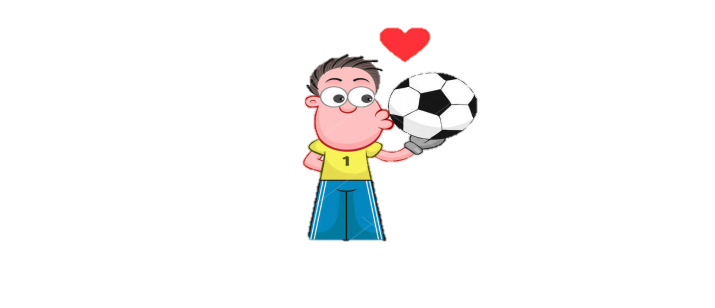 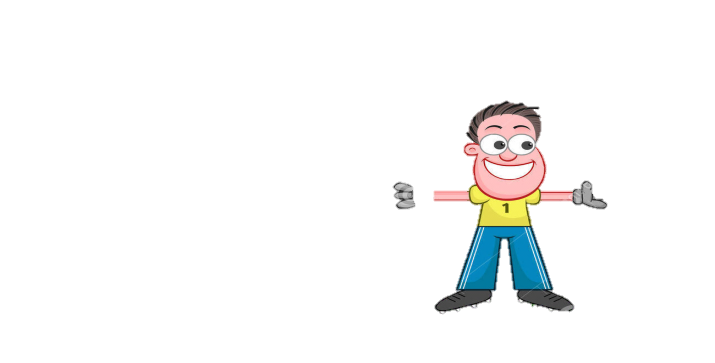 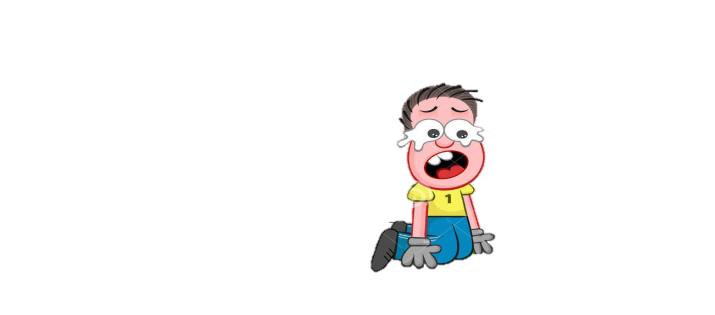 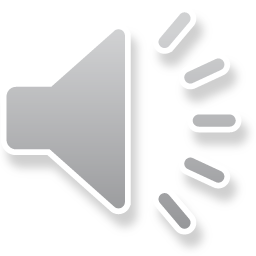 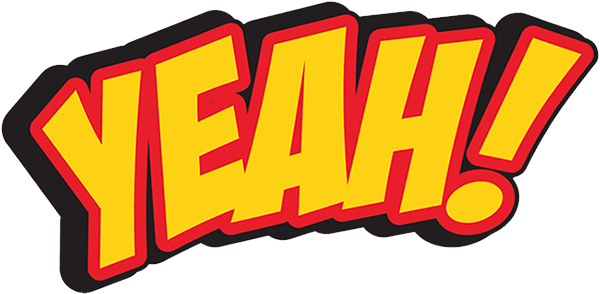 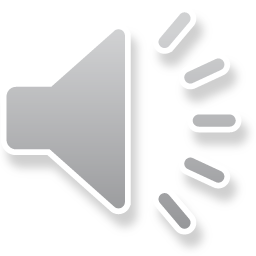 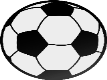 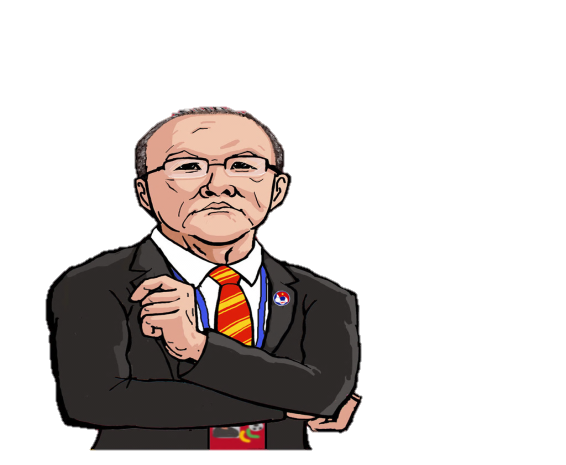 Quan tâm, nghe lời, giúp đỡ ông bà, cha mẹ.
A. Tán thành
B. Không tán thành
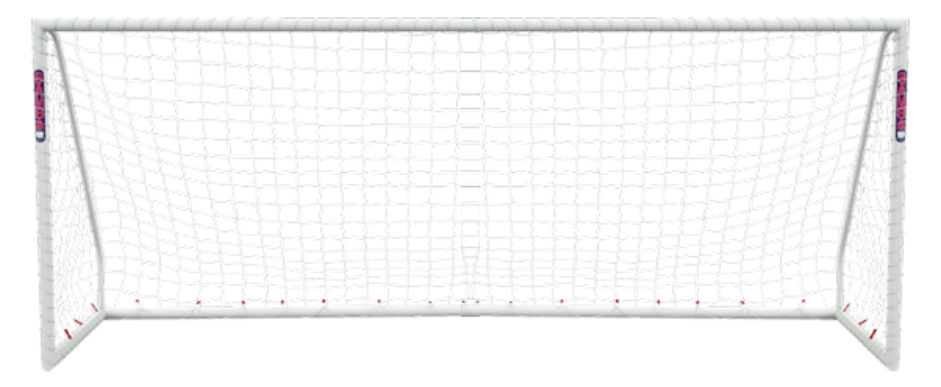 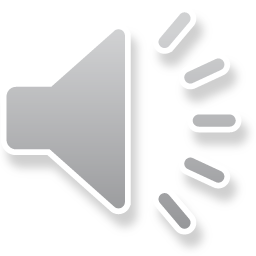 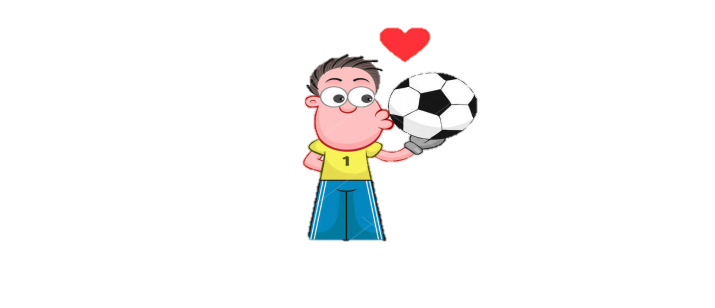 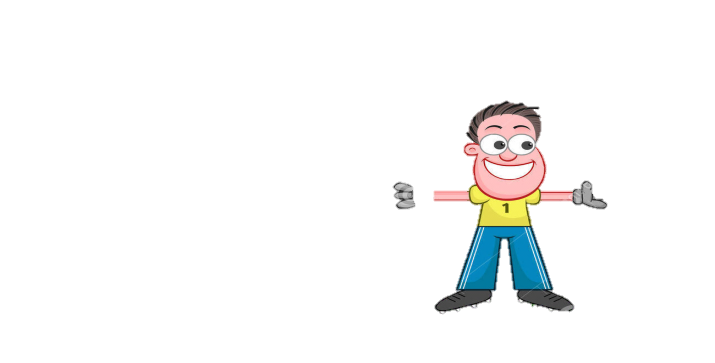 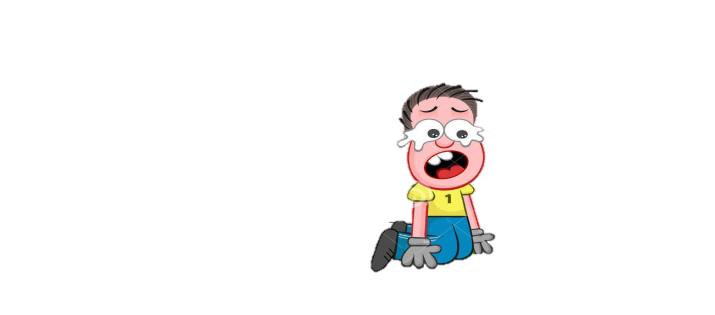 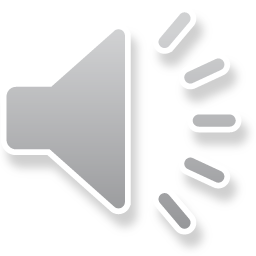 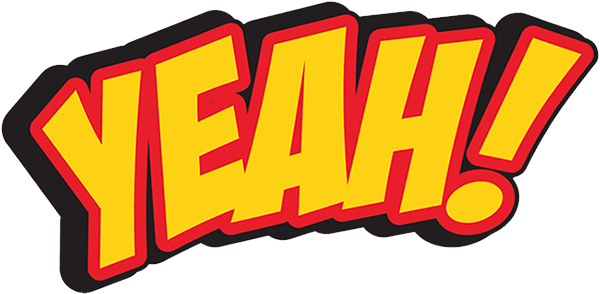 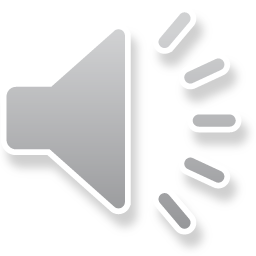 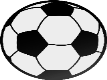 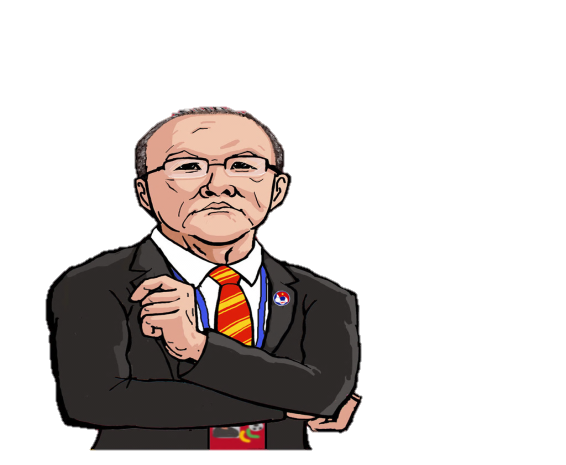 Việc làm nào sau đây không phải là hiếu thảo với ông bà, cha mẹ
A. Ham chơi
B. Học tập thật tốt
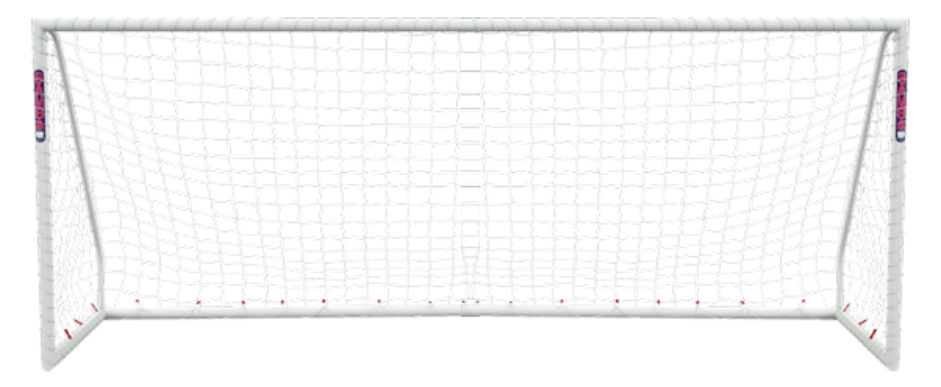 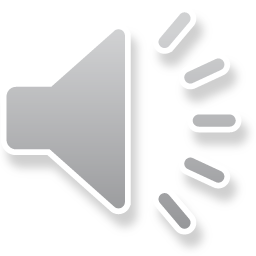 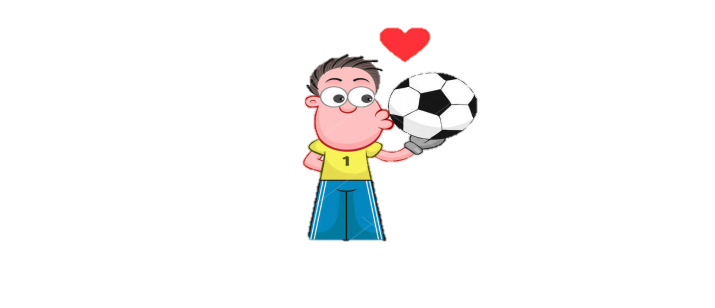 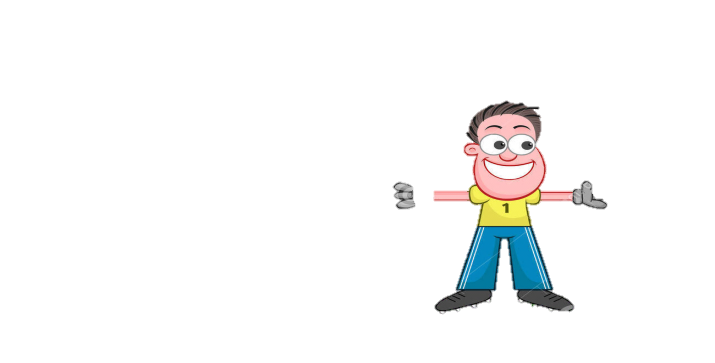 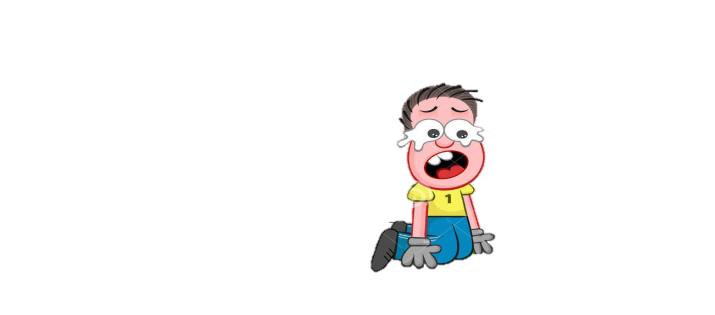 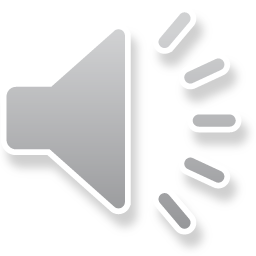 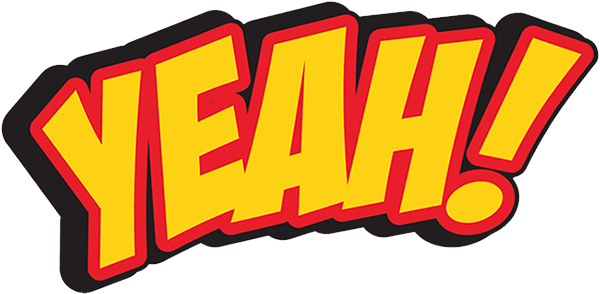 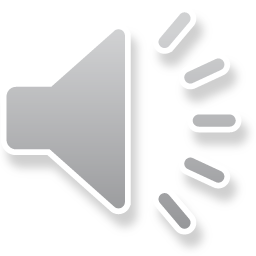 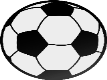 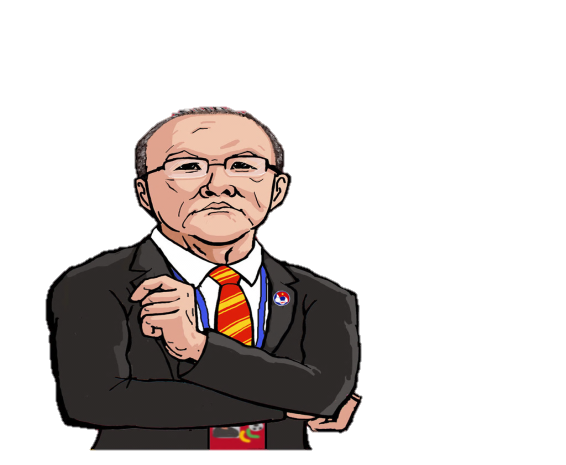 Khi ông bà,bố mẹ bị ốm.Chúng ta cần phải làm gì?
A. Đi chơi
B. Quan tâm, chăm sóc
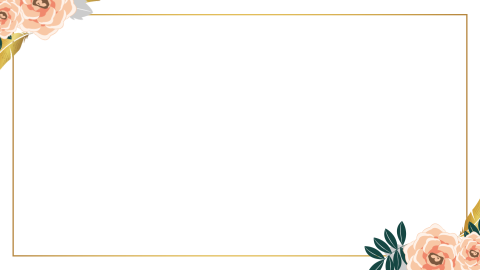 Đạo đức
Bài 6: Hiếu thảo với ông bà, cha mẹ 
(tiết 2)
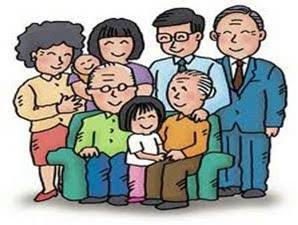 Yêu cầu cần đạt
Hiểu công lao sinh thành, dạy dỗ của ông bà, cha mẹ và bổn phận của con cháu đối với ông bà, cha mẹ..
1
Xác định giá trị tình cảm của ông bà, cha mẹ dành cho con cháu
n cháu
2
Biết thực hiện những hành vi, những việc làm thể hiện tình cảm,  lòng hiếu thảo với ông bà, cha mẹ trong cuộc sống.
3
Hoạt động 1: Đóng vai xử lí tình huống.
Nội dung 2 bức  tranh vẽ gì?
Nếu em là bạn nhỏ trong mỗi tranh dưới đây, em sẽ làm gì? Vì sao?
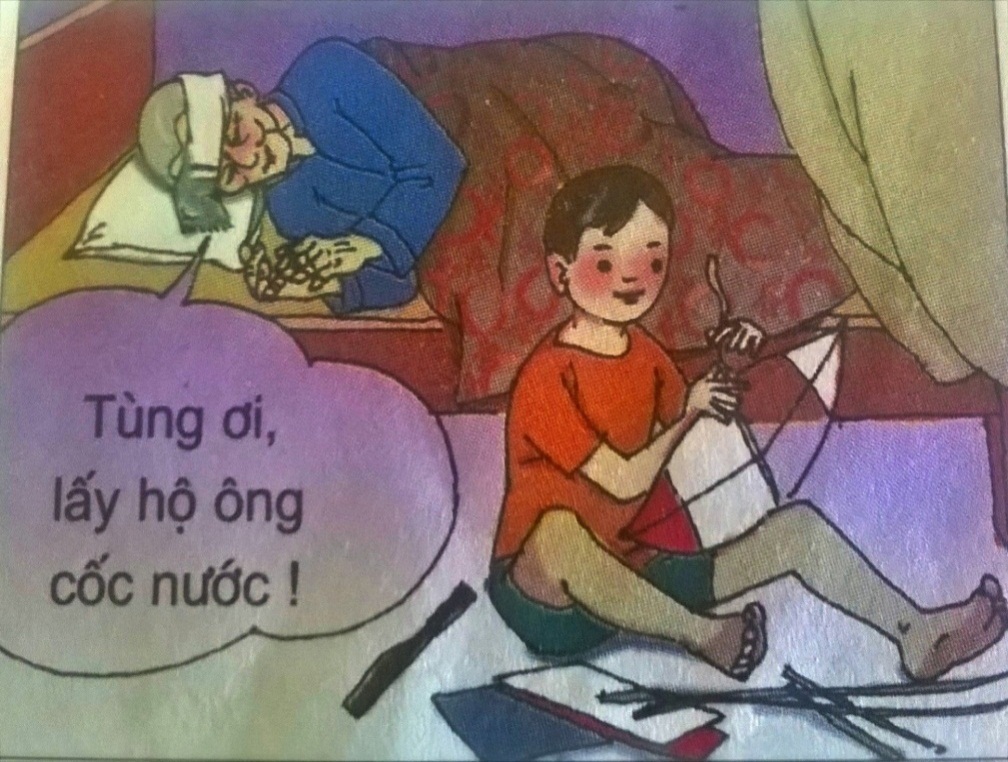 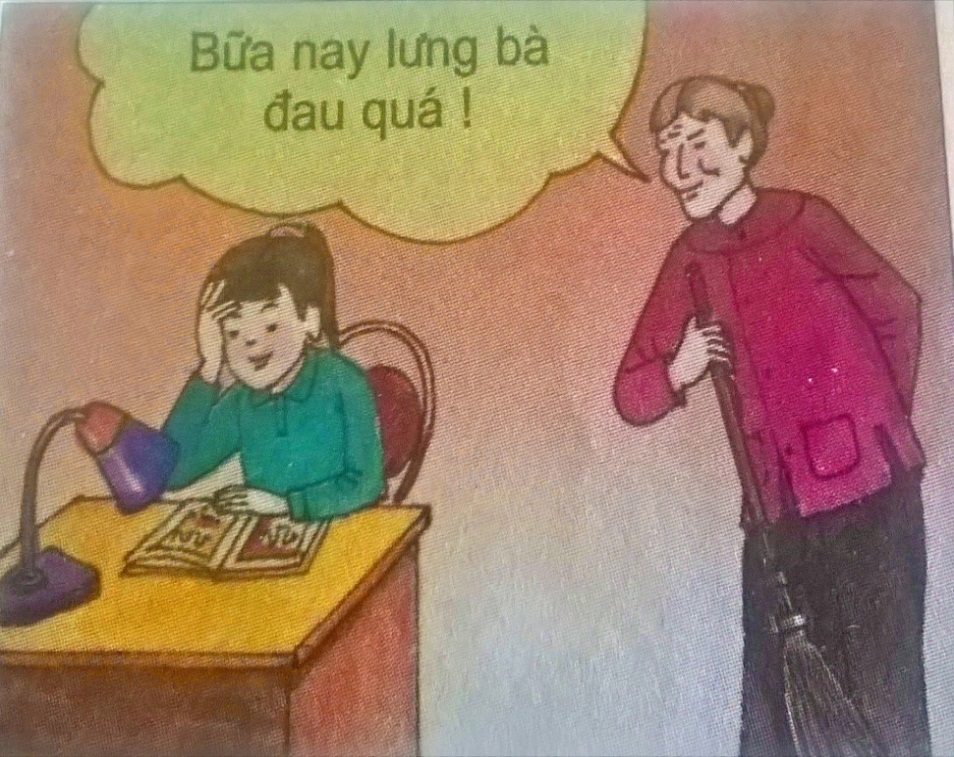 Tranh 1
Tranh 2
Em hãy hình dung câu chuyện theo nội dung tranh và cùng bạn đóng vai.
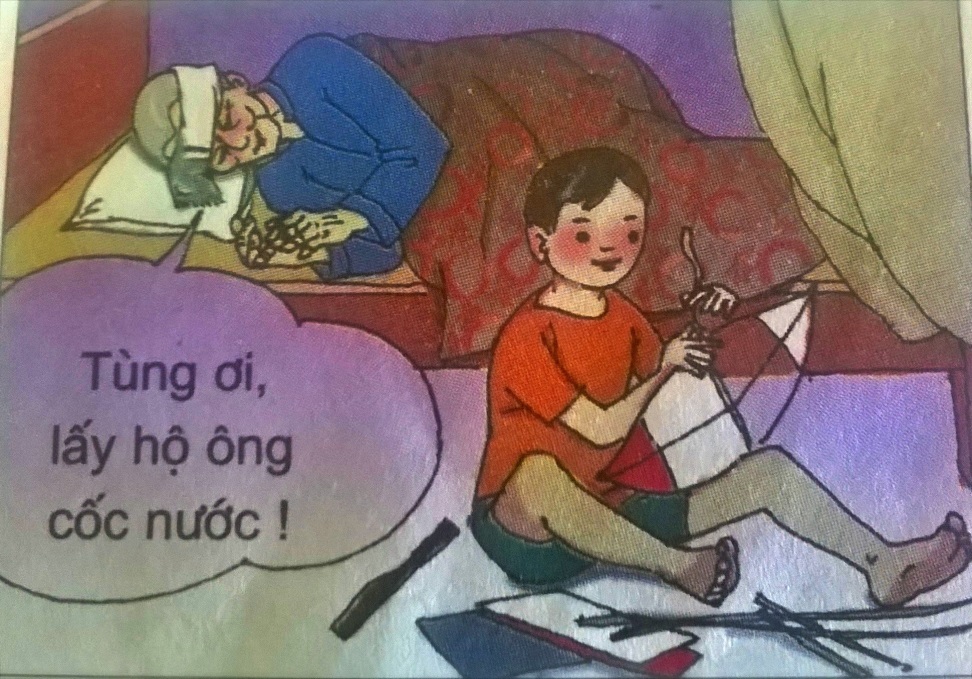 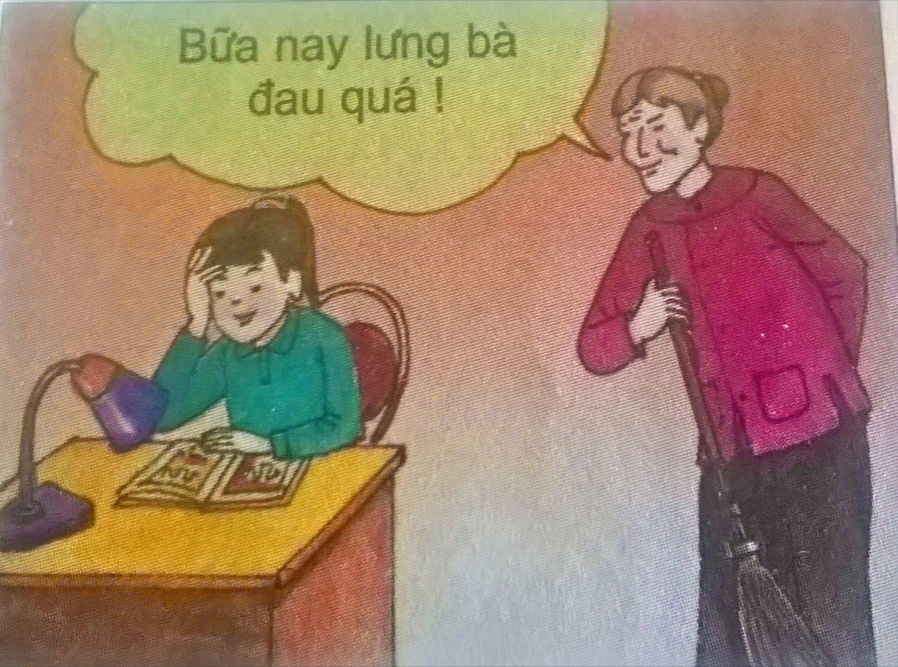 Tranh 2
Tranh 1
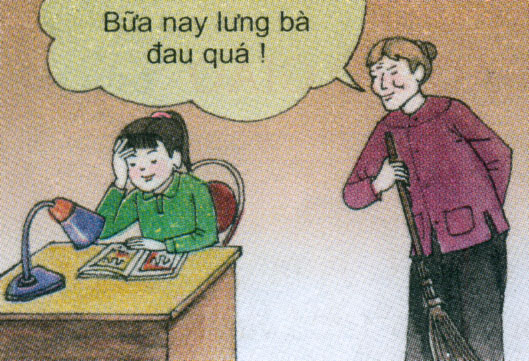 Tranh 1
* Nếu em là bạn nhỏ trong tranh, em sẽ làm gì?
Em sẽ hỏi thăm bà và đấm lưng cho bà.
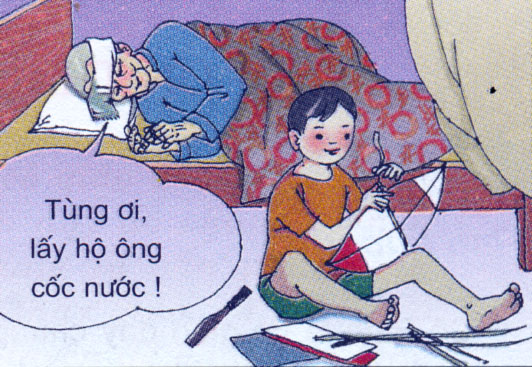 Tranh 2
*Nếu em là bạn nhỏ trong tranh, em sẽ làm gì?
Em sẽ đi lấy nước mời ông, hỏi thăm ông có muốn ăn hay uống gì không, ngồi bên cạnh để xoa bóp cho ông đỡ mỏi.
Khi nhận được sự quan tâm, chăm sóc của con cháu ông bà, bố mẹ có cảm nhận gì?
Theo em, là con cháu hiếu thảo thì phải làm gì khi ông bà, cha mẹ đau yếu?
Kết luận: Con cháu hiếu thảo cần phải quan 
tâm, chăm sóc ông bà, cha mẹ, nhất là khi 
ông bà già yếu, ốm đau.
Hoạt động 2: Em sẽ làm gì ?
Bài 4: Hãy trao đổi với các bạn trong nhóm những việc em đã làm 
và sẽ làm để thể hiện lòng hiếu thảo với ông bà, cha mẹ. Sau đó, ghi vào 
phiếu như ví dụ sau :
trao đổi
ghi
Kết luận: Cần hiếu thảo, biết quan tâm, 
chăm sóc, đỡ đần ông bà, cha mẹ ở 
mọi lúc, mọi nơi; ở hiện tại và mãi mãi 
về sau.
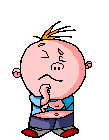 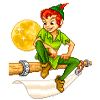 TRÒ CHƠI
Bức tranh bí ẩn
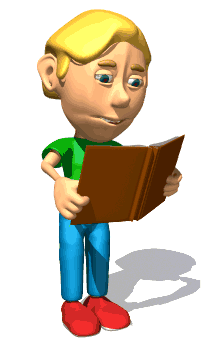 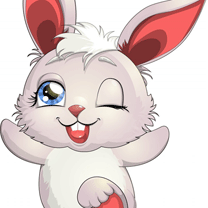 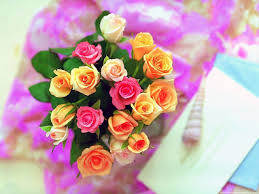 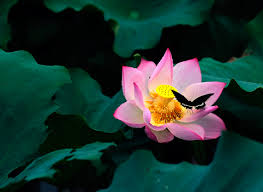 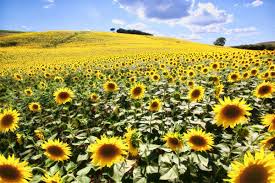 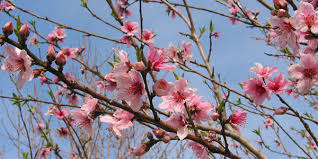 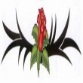 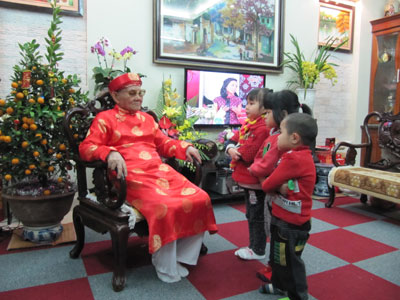 Con hãy kể một câu chuyện nói về lòng 
hiếu thảo với ông bà, cha mẹ
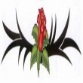 Con hãy đọc những câu tục ngữ, ca dao nói về lòng hiếu thảo với ông bà, cha mẹ
Đi khắp thế gian, không ai tốt bằng mẹ
Gánh nặng cuộc đời, không ai khổ bằng cha.
      Nước biển mênh mông không đong đầy tình mẹ
Mây trời lồng lộng không phủ kín lòng cha
Ơn cha nặng lắm ai ơi!
Nghĩa mẹ bằng trời, chín tháng cưu mang
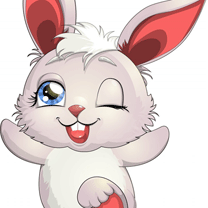 Công cha đức mẹ cao dày
Cưu mang trứng nước những ngày ngây thơ
Nuôi con khó nhọc đến giờ
Trưởng thành con phải biết thờ song thân
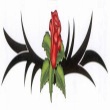 Con hãy hát một bài hát nói về lòng hiếu thảo với ông bà, cha mẹ
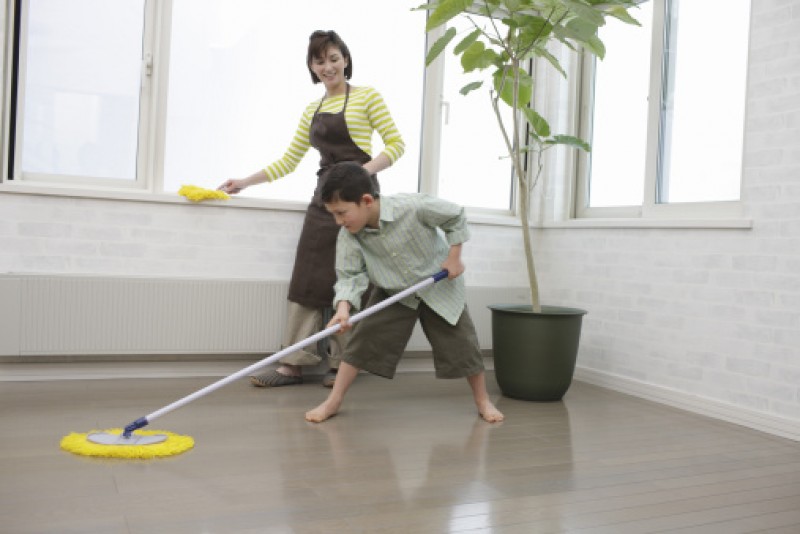 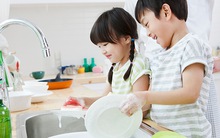 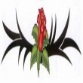 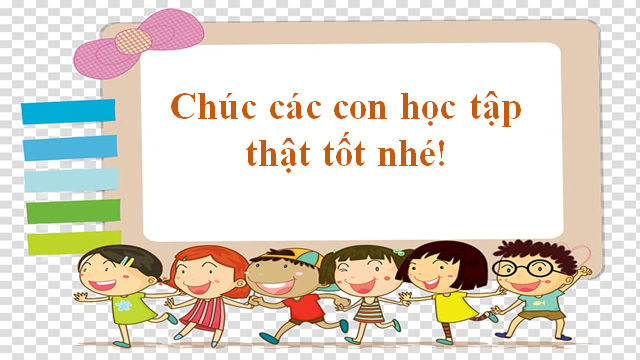 c